Baryon-Anti-Baryon Asymmetry, Dark Matter and Color Confinement, A possible Common Denominator
David E. Álvarez Castillo
Joint Institute for Nuclear Research

Mariana Kirchbach
Autonomous University of San Luis Potosí
Helmholtz International Summer School on 
“Matter under Extreme Conditions” 
August 28, 2018
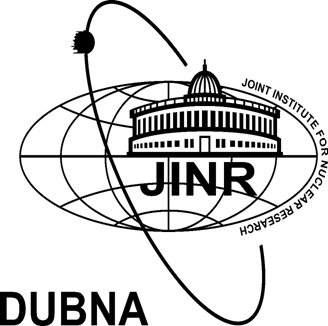 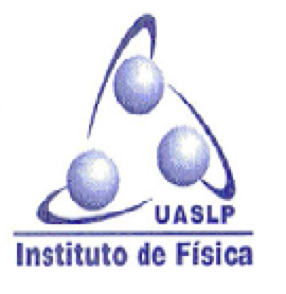 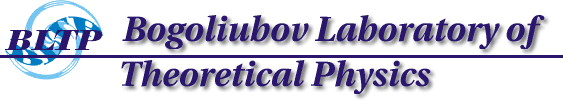 Outline
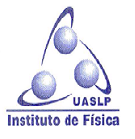 Charges in closed spaces

Cot potential as color dipole

Dynamical conformal symmetry and color confinement

Dirac equation with cot potential

Form factors and proton charge

Outlook and perspectives
Closed spaces can host exclusively charge-anticharge dipoles
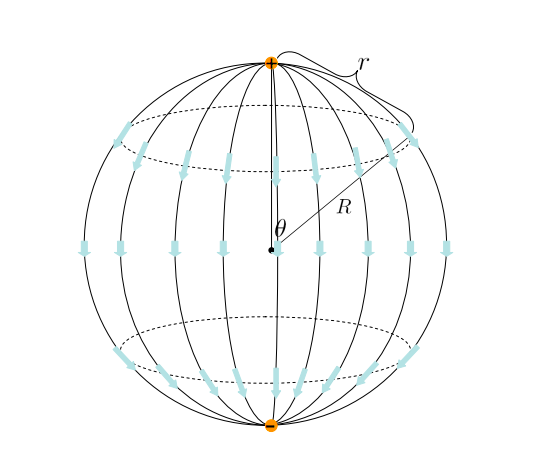 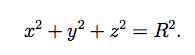 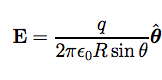 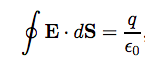 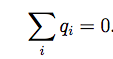 Three dimensional spherical space
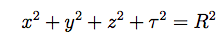 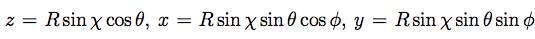 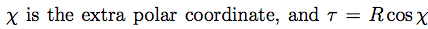 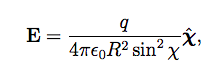 L. D. Landau, E. M. Lifshitz, H. G. Schopf and P. Ziesche, “Textbook On Theoretical Physics. Vol. 2: Classical Field Theory 
Pouria Pedram, Modification of Coulomb's law in closed spaces. Am. J. Phys. 78 (2010) 403
Confinement in terms of potentials
Trigonometric Scarf Potential
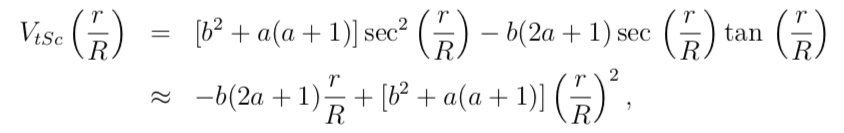 Cornell Potential
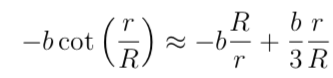 Super-symmetric Quantum Mechanics Potentials
Confinement in terms of potentials
l(l+1)/r2  l(l+1)csc2(r/R)/r2
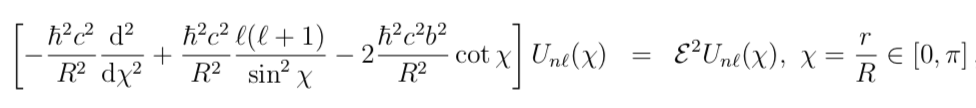 With the following substitution
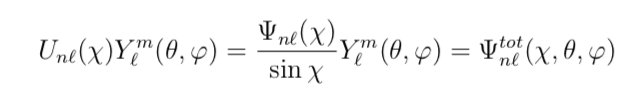 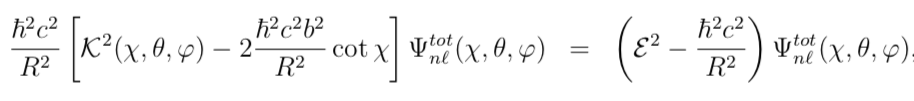 Quantum motion in the 3D hypersphere S3
Free Dirac equation on S3
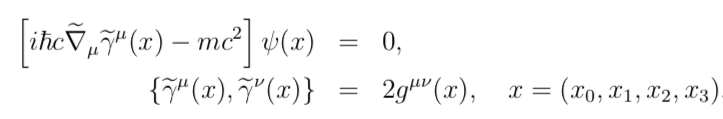 Quasi-radial spinors
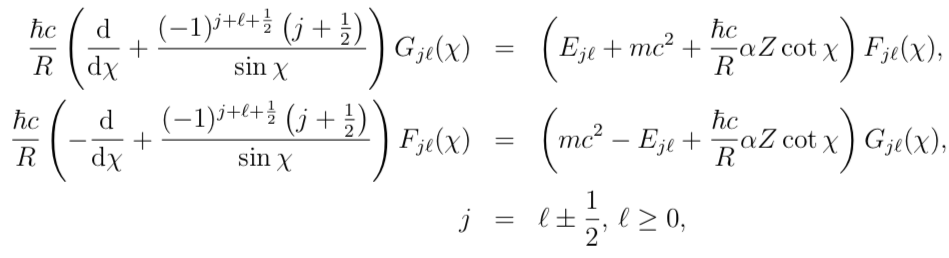 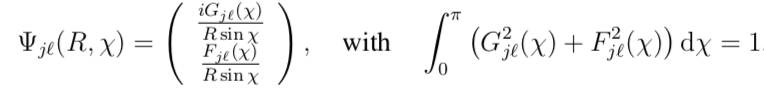 Proton electric charge and magnetic-dipole form factors
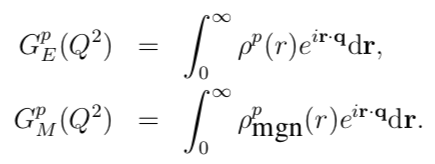 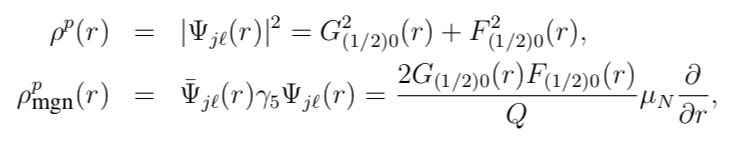 Proton electric charge and magnetic-dipole form factors
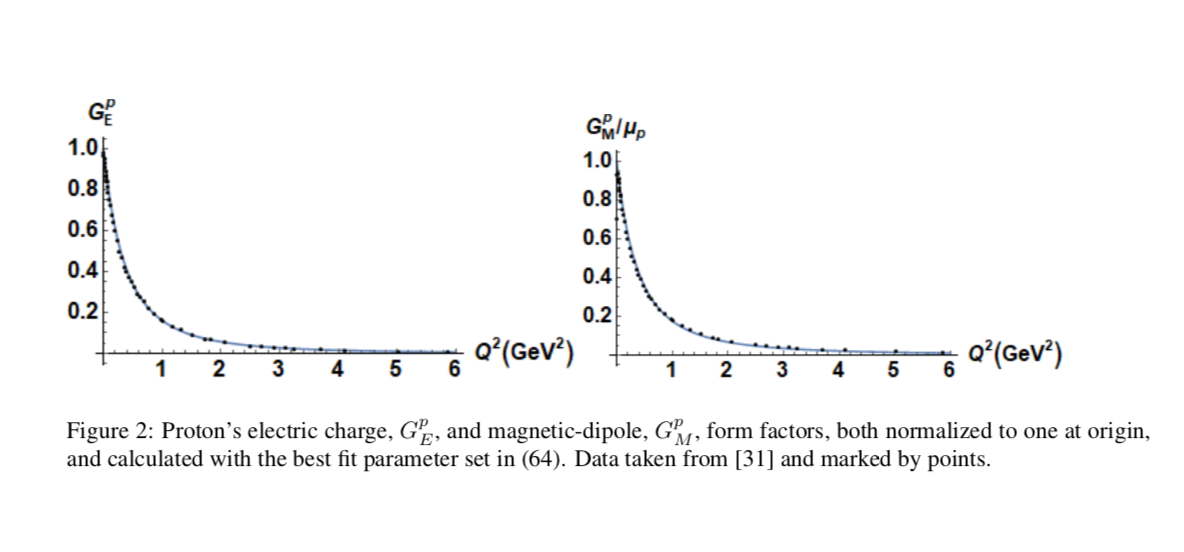 Proton electric charge and magnetic-dipole form factors
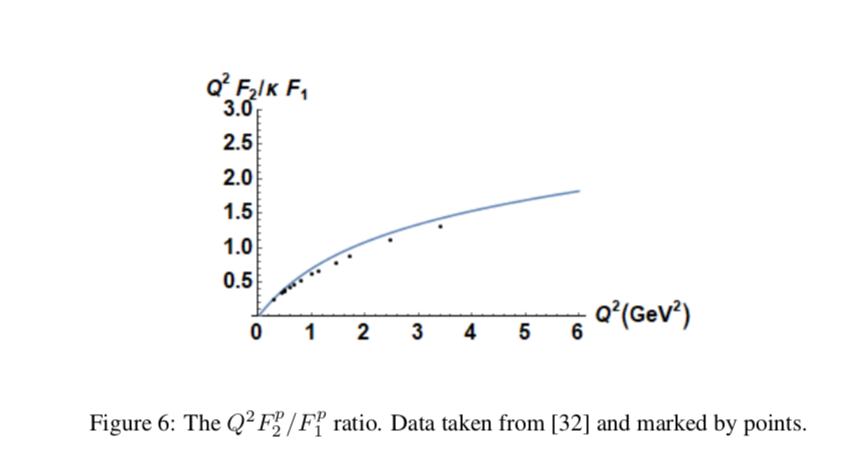 Deconfinement
Closed space configurations completely neutral could remain inert in electromagnetic fields and acquire features of dark matter.

In considering the closed space as the hyperspherical geodesic of an open dS4 geometry in  the spirit of  de Sitter Special we here propose to interpret the deconfinement phenomenon as transitions from the closed to open dS4 geodesics. 

The curvature of the space, negative vs positive the metric tensor that corresponds to either open or closed spaces goes with either absence of charge symmetry as is the case of the matter-antimatter asymmetry, or, with the complete color - anticolor balancing out defining the QCD confinement

Possible common denominator between Baryon-Anti-Baryon Asymmetry, Dark Matter and Color Confinement
References
L. D. Landau, E. M. Lifshitz, H. G. Schopf and P. Ziesche, “Textbook On Theoretical Physics. Vol. 2: Classical Field Theory 
Pouria Pedram, Modification of Coulomb's law in closed spaces. Am. J. Phys. 78 (2010) 403
V. Balasubramanian, M. Berkooz, A. Naqvi and M. J. Strassler, JHEP 0204, 034 (2002)
M. Kirchbach and C. B. Compean, Eur. Phys. J. A 52, no. 7, 210 (2016) Addendum: [Eur. Phys. J. A 53, no. 4, 65 (2017)]
A. P. Raposo, H. J. Weber, D. E. Alvarez-Castillo and M. Kirchbach, Central Eur. J. Phys. 5, no. 3, 253 (2007)
R. Aldrovandi, J. P. Beltran Almeida and J. G. Pereira, Class. Quant. Grav. 24, 1385 (2007)
Gracias